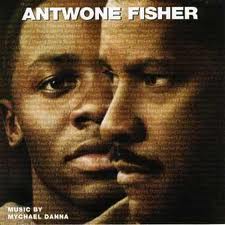 Antwone Fisher(TRAUMA)
Understanding the Plight of a 
Suffering Soul
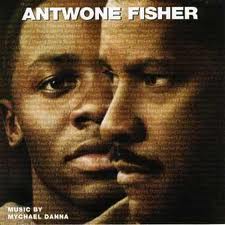 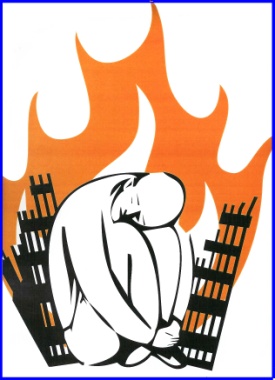 About the Story
The movie depicts the life of a man who was traumatized by a difficult childhood
It reminds how one bad experience in the past marks a person and later on comes out as a source of anger that is let up by particular situations they have to deal with as adults. 
Trauma is developed and stress is aggravated therefore deeper problems arise.
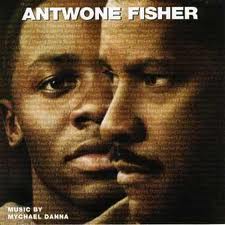 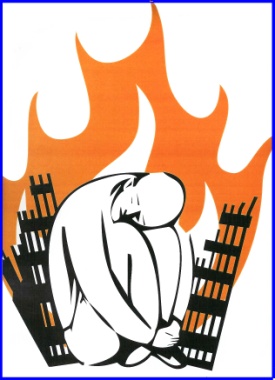 Implications in Psychology
Dealing with patients who have traumatic experiences involves the need to consider how the past marks their present. 
Allowing them some time to recollect themselves is important in line with the desire of establishing good rapport with them. 
Nothing needs to be rushed, everything needs to flow smoothly to avoid further pressure.